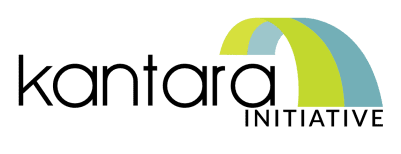 Deepfake-IDV Discussion Group
Deepfake Detection, Protection, and Countermeasures for Remote Identity Verification (RIDV)
November 2024
Deepfake-IDV Discussion Group
The Kantara Deepfake-IDV Discussion Group—Deepfake Threats To Identity Verification & Proofing—was formed in September 2023 to explore how IDPV (Identity Proofing and Verification) systems could be subverted or fooled by “deepfakes,” “Generative AI,” and other AI-related mechanisms. 

The group primarily comprised technical experts from within the biometric and digital identity marketplace, including vendors, individual subject matter experts, and contributors from end-user organizations. 

The anticipated output of the discussion group was a report describing the nature of the threats, vulnerabilities, and potential countermeasures designed to 
Inform purchasers of IDPV services about AI-related techniques that may decrease their effectiveness and 
Enable readers to discuss the topic and potential risk mitigation actions within their organization and with IDPV service providers.
This document represents the group’s output and reflects the group’s consensus thinking about deepfake detection, protection, and countermeasures for Remote Identity Verification (RIDV).
1
Executive Summary
Introduction, blah blah blah
2
Content
Introduction
Project Scope
RIDV Process 
RIDV Attack Vectors
RIDV Countermeasures
TABLE: RIDV Process, Attack Vectors, Countermeasures
Key Findings and Recommendations
Appendices
3
Introduction
Introduction
Motivation for this Kantara Workgroup
Concepts of Remote IDV and Deepfakes 
Key Terminology
Introduction to Deepfakes
Deepfakes Benefits and Threats (spectrum chart) with descriptions
Current State of IDV Market re: Deepfakes
Audience for this Report
5
Motivation for this Kantara Workgroup
Realistic simulations of human voice, video and text created by “Generative AI” systems have proliferated over the last year. The simulations pose enhanced risk that Identity Proofing and Verification (IDPV) systems will be unable to distinguish real from fake signals. Organizations that rely on IDPV services to prevent fraud or impersonation are experiencing higher number and frequency of fraudulent attempts.
This group will research how IDPV systems could be subverted or fooled by “deepfakes”, “Generative AI”, and other AI-related mechanisms.
The anticipated output of the discussion group is a report describing the nature of the threats, vulnerabilities, and potential countermeasures.
The report is intended to inform purchasers of IDPV services about AI-related techniques that may decrease the effectiveness of IDPV services, and to enable readers to discuss the topic and potential risk mitigation actions within their organization and with IDPV service providers.
6
Concepts of Remote IDV and Deepfakes (1)
Foundational Concepts
Knowing that a person (the “claimant”) is who they claim to be (identity) is important when deciding whether the person should get access to entitled privileges (service or domain access) or assets. 
There are different “Identities” used in different environments and interactions.
Biological
Legal
Social
Other?
Identity Management Systems are used to determine an individual’s uniqueness within a group (of humans) and typically include four or five primary components:
A human being
An Identity for that human being
Privileges assigned or entitled to that identity
Credentials that bind the human to the identity and to the privileges
Authenticators to prove a previously verified identity (optional)
7
Concepts of Remote IDV and Deepfakes (2)
Foundational Concepts
ID Proofing and Verification (IDPV) and Authentication systems are used to check whether a person is who they claim to be, primarily for privilege access control negotiations. 
IDPV core processes include:
Verifying the claimant is an actual human being; “A bot, DeepFake, or human?”
In-person interaction, Biometric Liveness Check, etc.
Verifying the legitimacy of the claimed identity; “Does this identity actually exist?”.
Document and attribute validation
Effectively, a background check, etc.
Verifying the living human claimant is the person described by the verified identity; “We know this is a human.  We know a person named John Smith Meier exists.  But is this human actually John Smith?”
Biometric verification, either in person or automated, against verified identity data (like a validated Passport photo)
Human brains evolved to recognize faces and voices.  Voices can’t be represented in physical credentials.  So, faces are the de facto standard binder between a human, an identity and entitled privileges.
8
Concepts of Remote IDV and Deepfakes (3)
Foundational Concepts
IDPV systems work by gathering information, documents, identity attributes and other data, like biometric data (photos etc.), from the claimant to verify against trusted sources like government records, publicly available/social data sources, proprietary or commercial databases, others.  
Some data sources are more trustworthy than others. 
“You are who the Government says you are.”  Government is the original issuer and arbiter of who we are in the real world
Birth Certificates, Driver Licenses, Passports, National IDs are the common identity verifiers.  However, these can be faked.  
Therefore, the source data at the government issuing authorities (like a DMV or State Department or National ID Office) are the strongest and most trustworthy identity data available.
IDPV systems may be automated or manual, use human adjudicators, cameras and other sensors, software and AI, or document validation systems, like OCR, PKI and other cryptographic systems, among others.
Identity Authenticators are derived from IDPV Systems and are typically the binding mechanism in credentials.
9
Concepts of Remote IDV and Deepfakes (4)
Attack Vectors
The primary attack vectors for identity-related crimes typically include:
Submission or presentation of fraudulent/fake credentials
Transference of legitimate credentials and/or identity authenticators.
IDPV systems can be vulnerable to tricking the system (human adjudicator or the other system components into believing that a fake thing (like a forged document) is real or convincing them that things match (like a passport photo and the claimant's face) when they do not. 
Some techniques that are used to fool IDPV systems include: 
Forged documents, licences, certificates 
Bribing or coercing human adjudicators 
Wearing prostheses such as rubber masks or gummy fingerprints 
Presenting a photo instead of one's face to a camera 
Presenting a video instead of oneself to a camera 
Modifying a data capture device (like a camera or mobile device) to enable the substitution of images, video, or audio is commonly referred to as Injection Attack Detection (IAD).  
Manipulating or replacing reference data or images in official databases
Using generative AI tools to simulate a human in an image, video or voice sample
10
Concepts of Remote IDV and Deepfakes (5)
Defenses and Countermeasures
Using devices and data that are provably untampered 
Using a human supervisor to monitor the use of data collection devices 
Checking information and images against official data sources that are known to have strong quality management processes in place 
Using software, hardware, and other means to determine whether a claimant is an actual live human (when the IDPV system is interacting with the claimant using automated means or the IDPV system is relying on uncontrolled devices) 
This is generally called "biometric liveness detection [the term originated from techniques used to detect whether a alive or deceased human was being sampled, for example fingerprints].  Advanced biometric liveness detection methods include:
3D Geometry-Based Detection: This method analyzes a face's three-dimensional depth and geometry to produce a 3D representation, making it harder for attackers to use 2D photos or videos to spoof the system.
Phoneme-Viseme Mismatch Detection: This technique detects inconsistencies between spoken phonemes and corresponding mouth shapes, which are common in deepfake videos
11
Concepts of Remote IDV and Deepfakes (6)
Defenses and Countermeasures
Injection Attack Detection (IAD) refers to a combination of software and/or hardware methods designed to detect and prevent attempts to inject fraudulent biometric data directly into a biometric recognition system. 
Unlike presentation attacks, which involve presenting fake biometric data to the system's sensor (e.g., showing a photo to a camera), injection attacks involve manipulating the data stream between the sensor and the biometric processing system. 
This attack entirely bypasses the sensor by injecting synthetic or pre-recorded biometric data into the system. 
Some attack methods include:
Virtual Camera Injection: Using software to create a virtual camera that directly feeds pre-recorded or synthetic video into the biometric system.
Device Emulation: Emulating a mobile device to manipulate the system calls and inject fraudulent biometric data.
Function Hooking: Altering the flow of system calls to replace legitimate biometric data with fraudulent data.
Man-in-the-Middle (MitM) Attacks: Intercepting and altering the data stream between the biometric sensor and the processing system.
12
Concepts of Remote IDV and Deepfakes (7)
Mitigation
Session Metadata Analysis: This involves analyzing metadata like GPS, accelerometer data, and network information to detect anomalies indicative of injection attacks.
Automated Artifact Detection: Using convolutional neural networks (CNNs) to identify video and audio data inconsistencies that suggest tampering.
Camera Anti-Tampering Measures: Implementing cryptographic methods to ensure the authenticity of the data captured by the camera.
Presentation Attack Detection (PAD) refers to the automated process used by biometric systems to detect and prevent presentation attacks, commonly known as "spoofs." 
These attacks involve using fake biometric samples, such as photographs, masks, or synthetic fingerprints, to impersonate someone else and gain unauthorized access to systems or data. PAD systems utilize hardware and software technologies to determine whether the presented biometric is genuine. 
A critical subset of PAD is liveness detection, which analyzes anatomical characteristics or involuntary and voluntary reactions to confirm that the biometric sample is being captured from a living subject present at the point of capture. There are two PAD Liveness methods: 
Active PAD: Requires user participation through actions such as nodding, blinking, or turning their head. This method verifies the user's identity and liveness by having them respond to specific challenges.
Passive PAD: Relies on specialized equipment to confirm identity and liveness without requiring any specific actions from the user. This method uses technologies like depth sensing, infrared, and other characteristics beyond standard visible light.
13
Key Terminology
Realistic
For a comprehensive list of Terminology see Appendix A: Glossary
14
Benefits and Threats: Deepfake Spectrum
15
Current State of IDV Market re: Deepfakes
Critical Trends
Key Challenges and Dangers
Primary deepfake technologies
Role of Generative AI
Regulatory Environment – link to Appendix: Regulations
Standards - link to Appendix: Relevant Standards
16
Critical Trends
Critical Trends
17
Key Challenges and Dangers
Key Challenges and Dangers
18
Primary deepfake technologies
Primary deepfake technologies
19
Role of Generative AI
AI has evolved significantly, from simple statistics to the complex artificial intelligence systems we see today. Initially focused on pattern recognition and prediction through statistical methods, AI has expanded to include data science, machine learning, and deep learning. Recent advancements in computing power, data availability, and research have accelerated AI development, leading to groundbreaking applications in various fields, particularly in identity verification (IDPV).
 
Two major innovations driving AI are Transformer Models and Generative Adversarial Networks (GANs). Transformer Models, such as those used in natural language processing applications like ChatGPT, utilize neural networks to understand context and process vast datasets, enabling capabilities like conversation simulation and text summarization. GANs, consisting of a generator and a discriminator, create realistic content, including images, videos, and audio, which has significant implications for generating synthetic media and deepfakes.

In the realm of IDPV, AI technologies like computer vision, biometrics, and natural language processing are revolutionizing the field. Computer vision techniques such as optical character recognition (OCR) and object detection enhance document verification, while biometrics, including face, fingerprint, and voice recognition, provide robust identification methods. Additionally, pattern and anomaly detection, behavioral analysis, and risk scoring improve security and fraud detection. As AI continues to evolve, it is crucial to adapt and innovate to address emerging challenges and leverage new opportunities in IDPV.
20
Role of Generative AI – Key Highlights
**AI Evolution**: From statistics to data science, machine learning, and artificial intelligence.
**Key Drivers**: Increased computing power, data availability, and advanced research.
**Transformer Models**: Neural networks understanding context, used in NLP applications like ChatGPT.
**GANs**: Create realistic synthetic media, impacting areas like deepfakes.
**IDPV Applications**:
**Computer Vision**: OCR and object detection for document verification.
**Biometrics**: Face, fingerprint, and voice recognition for identification.
**Pattern/Anomaly Detection**: Enhances security through behavioral analysis and risk scoring.
**Future**: Continuous adaptation and innovation in AI are essential to meet new challenges and opportunities in IDPV.
21
Regulatory Environment
Regulatory Environment – link to Appendix: Regulations
22
Standards
Standards - link to Appendix: Relevant Standards
23
Audience for this Report
Key constituencies: 
Enterprise: IT, Security, Cybersecurity
Vendors: Biometric, IAM, CIAM, Fraud, Cyber3eecurity, 
Policy Makers: Government and NGO’s in Privacy, Cybersecurity, 
Standards/testing/certifications bodies
24
Project Scope
OBJECTIVE: Identify key deepfake threats and vulnerabilities and present prevention , detection, and countermeasure capabilities. 
USE:  Educate and provide best practice recommendations to address the threats posed by deepfakes.  
FOCUS: Deepfake attacks threaten a wide range of services, systems, and domains, from social and traditional media to national security and human rights to banking and access to digital systems. Here, we will focus specifically on deepfake threats and attack vectors in the scope of remote identity verification.
25
Type of Deepfake Attacks
Deepfakes are not “one thing,” but rather a class of digital face and voice manipulation and / or synthesis which can be used to undermine a remote digital identity scheme.  
Still Imagery Deepfakes:
Face Swaps: Replacing a person’s face in a video with another person’s face, often seamlessly.
StyleGAN2-Type Synthetic Imagery: Generating highly realistic human faces that do not belong to any real person.
Diffusion-Based Imagery (e.g., Midjourney, Stable Diffusion): Creating realistic images from textual descriptions or other input images, making it possible to fabricate convincing identity photos.
Audio Deepfakes:
Synthetic Speech (e.g. Eleven Labs): Creating realistic synthetic voices using tools to impersonate someone during a voice verification process.
Voice Cloning: Replicating someone’s voice to bypass voice authentication systems.
Video Deepfakes (which may include a combination of the still imagery and audio techniques discussed above)
Expression Swaps: Altering the facial expressions of a person in a video to match those of another person.
Next-Gen Video Avatars (e.g. Synthesia, HeyGen): Creating fully synthetic avatars that can move and speak like real humans, making it hard to distinguish between real and fake identities.
26
Host System
RIDV Process
Reference Data
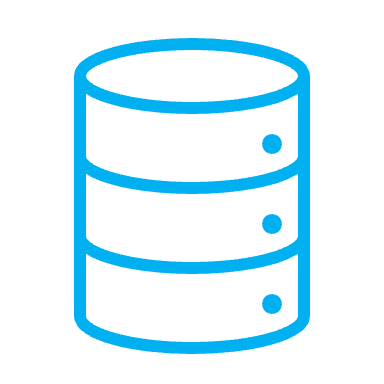 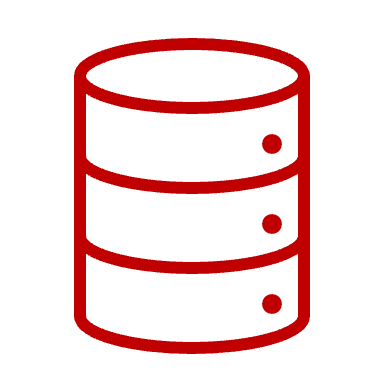 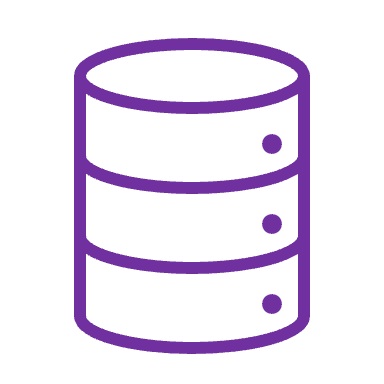 Automated Workflow
Baseline IDV Process
Live Biometric Capture Channel
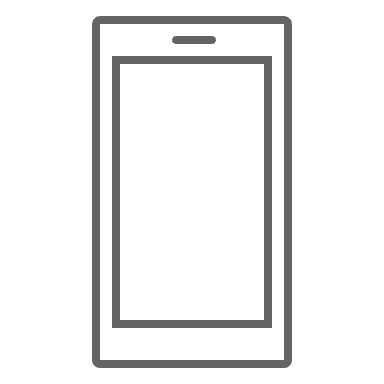 Biometric
Comparison
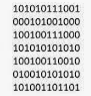 Edge Device
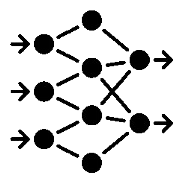 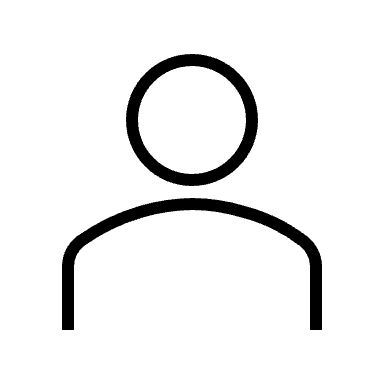 Signal Processing
Data Capture
IDV Decision Engine
Identity Document Capture Channel
Document
Comparison
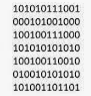 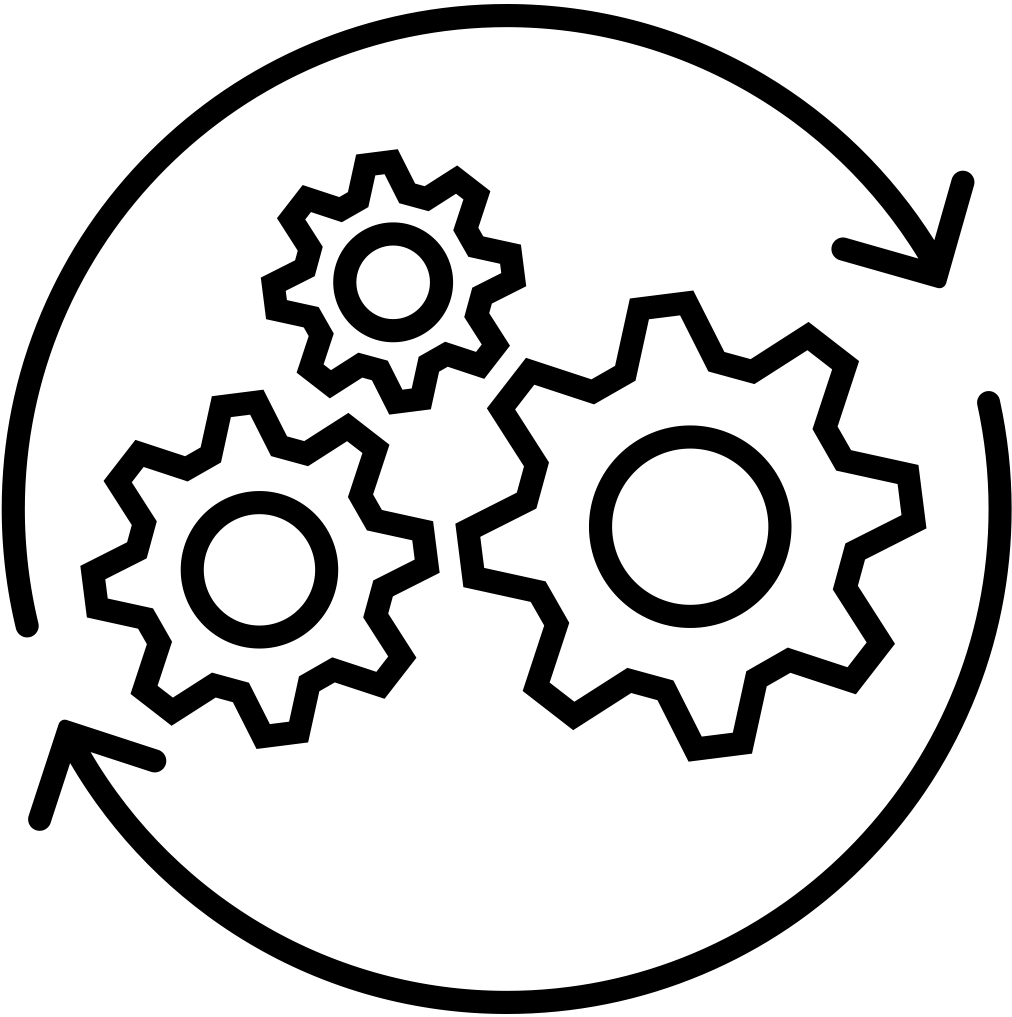 Accepted
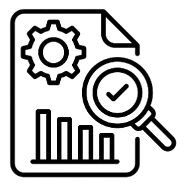 Edge Device
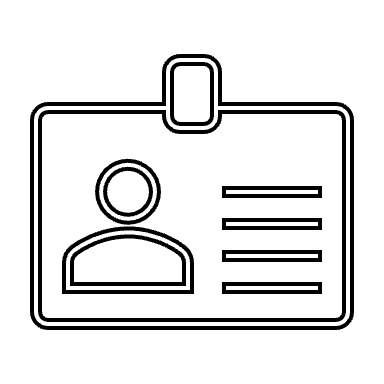 Rejected
Data Capture
Signal Processing
Environment Risk Factor Comparison
Environmental Risk Factors Channel
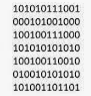 Adjudicate
Edge Device
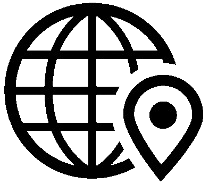 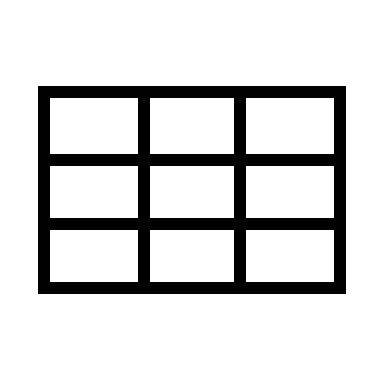 Data Capture
Signals Processing
IDV Decision Engine
Manual Workflow
Process used for opt-out and/or exception handling
Edge Device
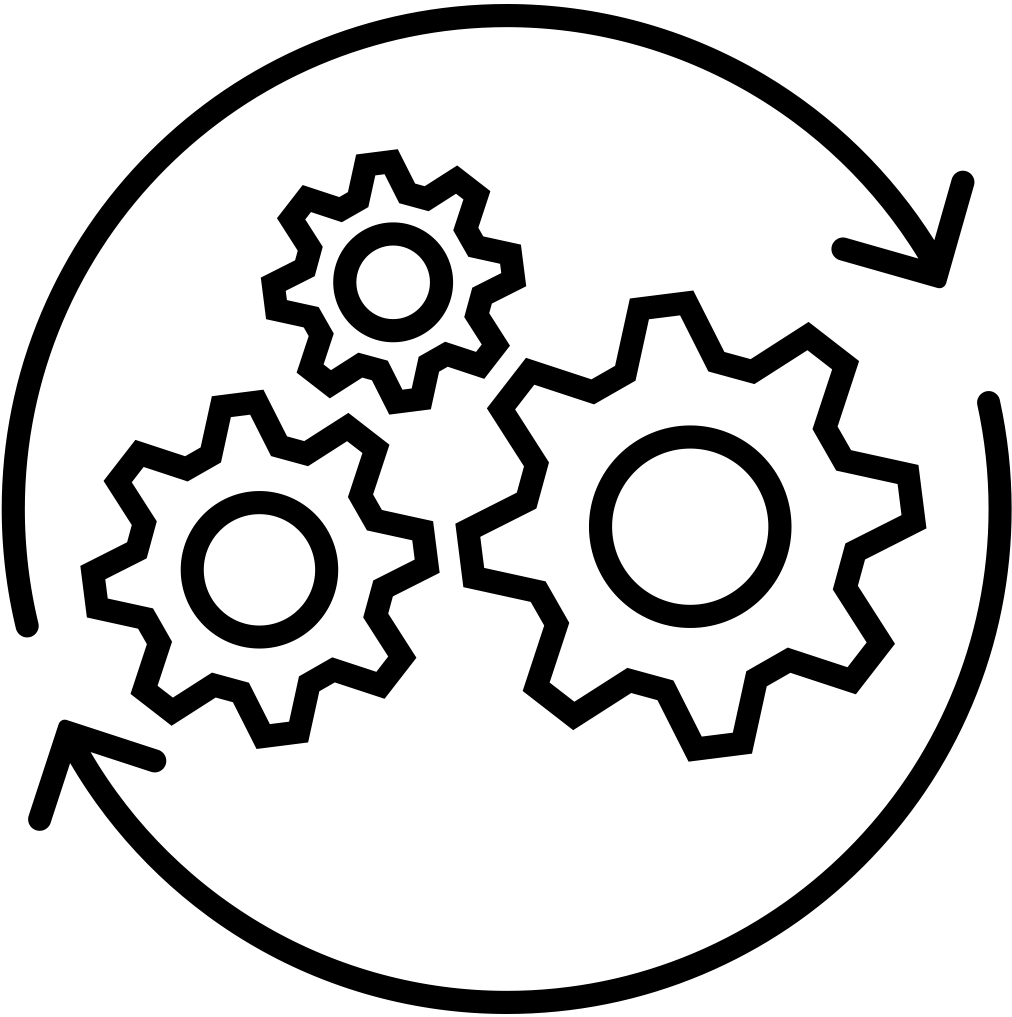 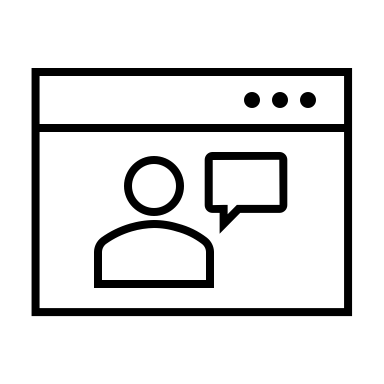 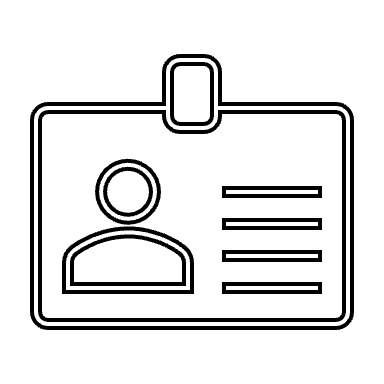 Accepted
Document
Review
Live Video Chat
Rejected
27
RIDV Process Definitions
AUTOMATED WORKFLOW
Live Biometric Capture Channel 
Definition

Identity Document Capture Channel 
Definition

Environmental Risk Factors Channel 
Definition

Comparison
Definition

IDV Decision Engine
Definition

MANUAL WORKFLOW
Live Capture
Definition

Document Review
Definition

IDV Decision Engine
Definition

HOST SYSTEM
Reference Data
Definition
28
Host System
RIDV Attack Vectors
Reference Data
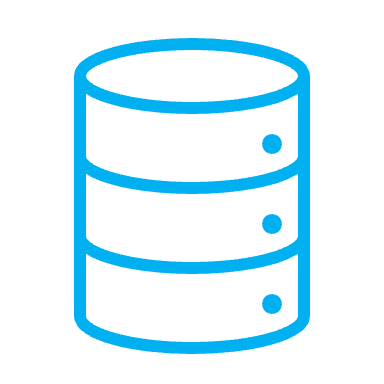 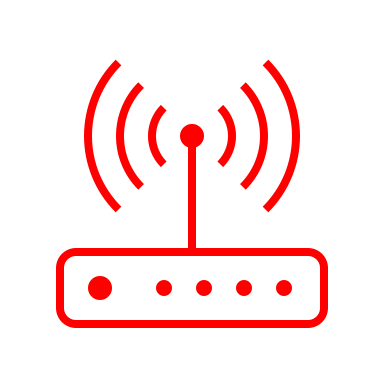 9
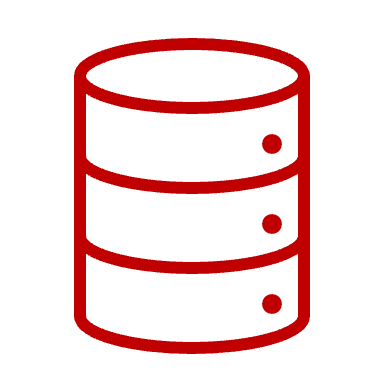 8
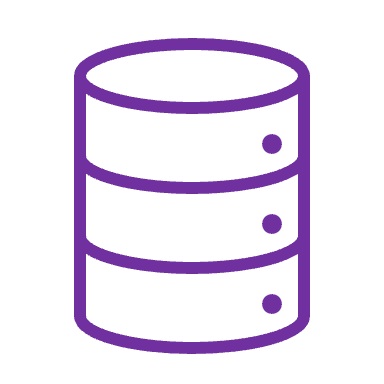 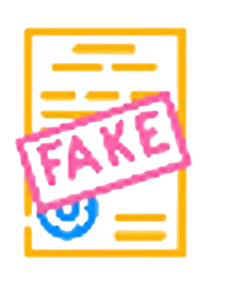 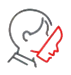 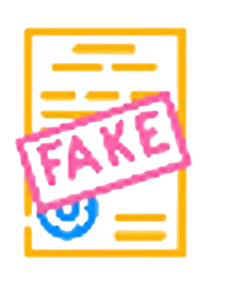 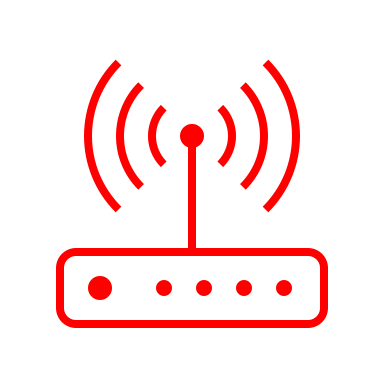 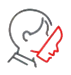 Automated Workflow
Baseline IDV Process
Live Biometric Capture Channel
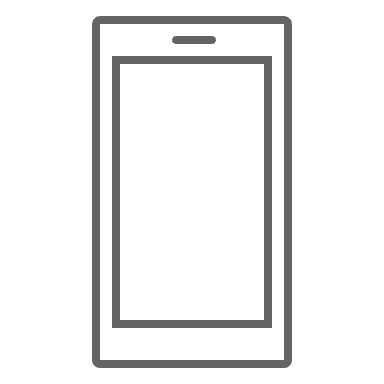 Biometric
Comparison
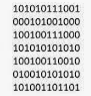 Edge Device
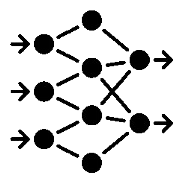 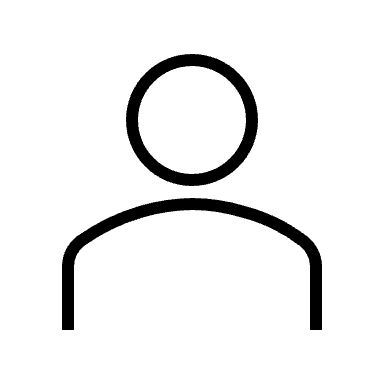 2
1
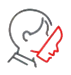 Signal Processing
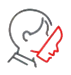 Data Capture
IDV Decision Engine
Identity Document Capture Channel
Document
Comparison
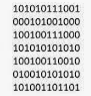 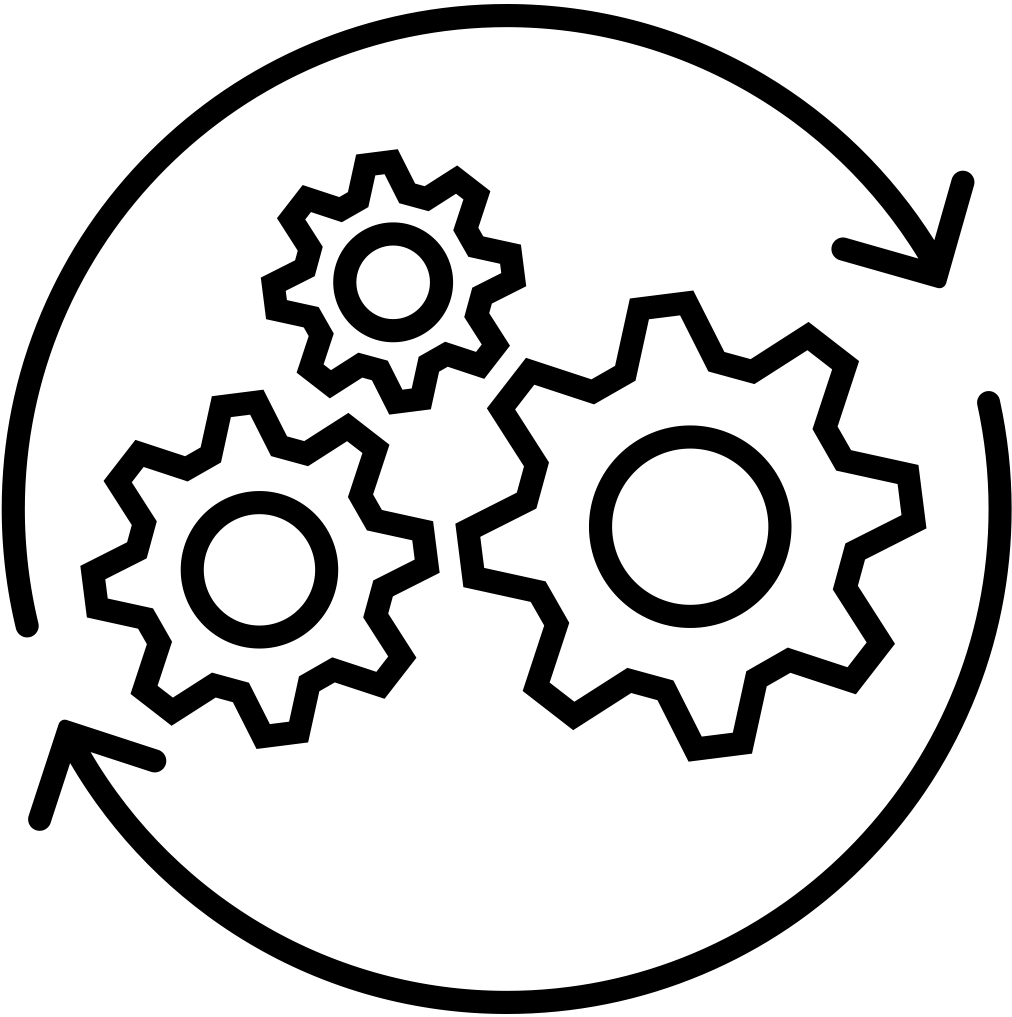 Accepted
Edge Device
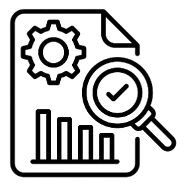 Attack Types
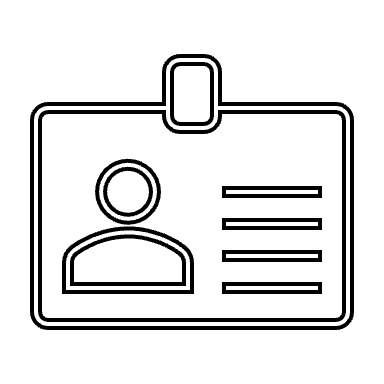 Rejected
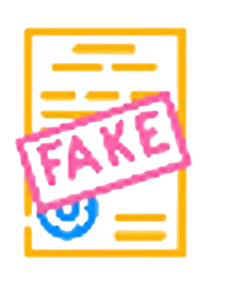 Document
3
4
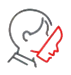 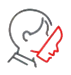 Data Capture
Signal Processing
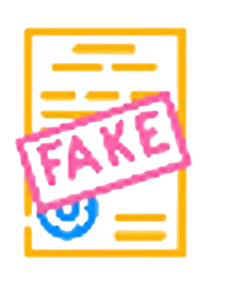 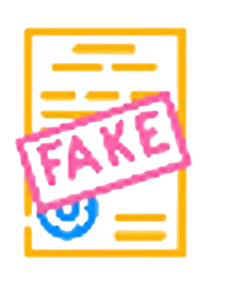 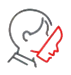 Biometric
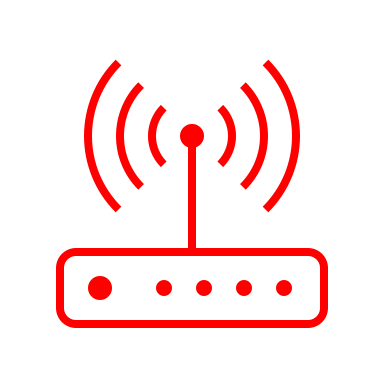 Other Data/Signals
Environment Risk Factor Comparison
Environmental Risk Factors Channel
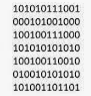 Adjudicate
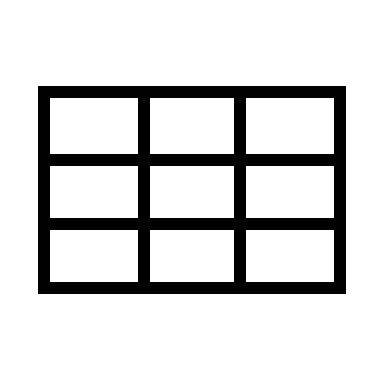 Edge Device
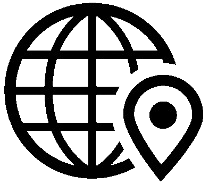 6
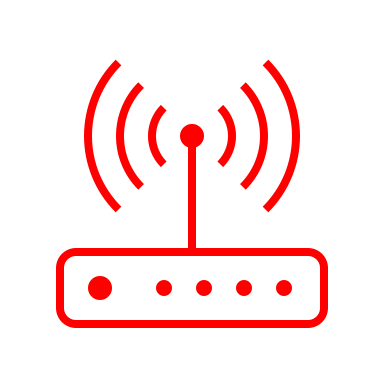 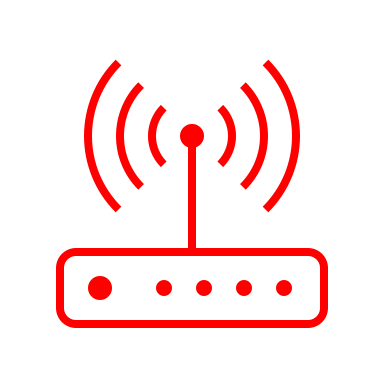 5
Signals Processing
Data Capture
Attack Vectors
DF Physical Presentation Attack 
DF Injection Attack 
DF/Modified document; Synthetic ID document
DF/Synthetic Document Injection Attack
Modified or Synthetic Data Attack
Modified or Synthetic Injection Data Attack
DF in Live Video Chat Attack
Reference Data Injection
Insider threats
Attack Vectors
DF Physical Presentation Attack 
DF Injection Attack 
DF/Modified document; Synthetic ID document
DF/Synthetic Document Injection Attack
Modified or Synthetic Data Attack
Modified or Synthetic Injection Data Attack
DF in Live Video Chat Attack
Reference Data Injection
Insider threats
IDV Decision Engine
Manual Workflow
Process used for opt-out and/or exception handling
Edge Device
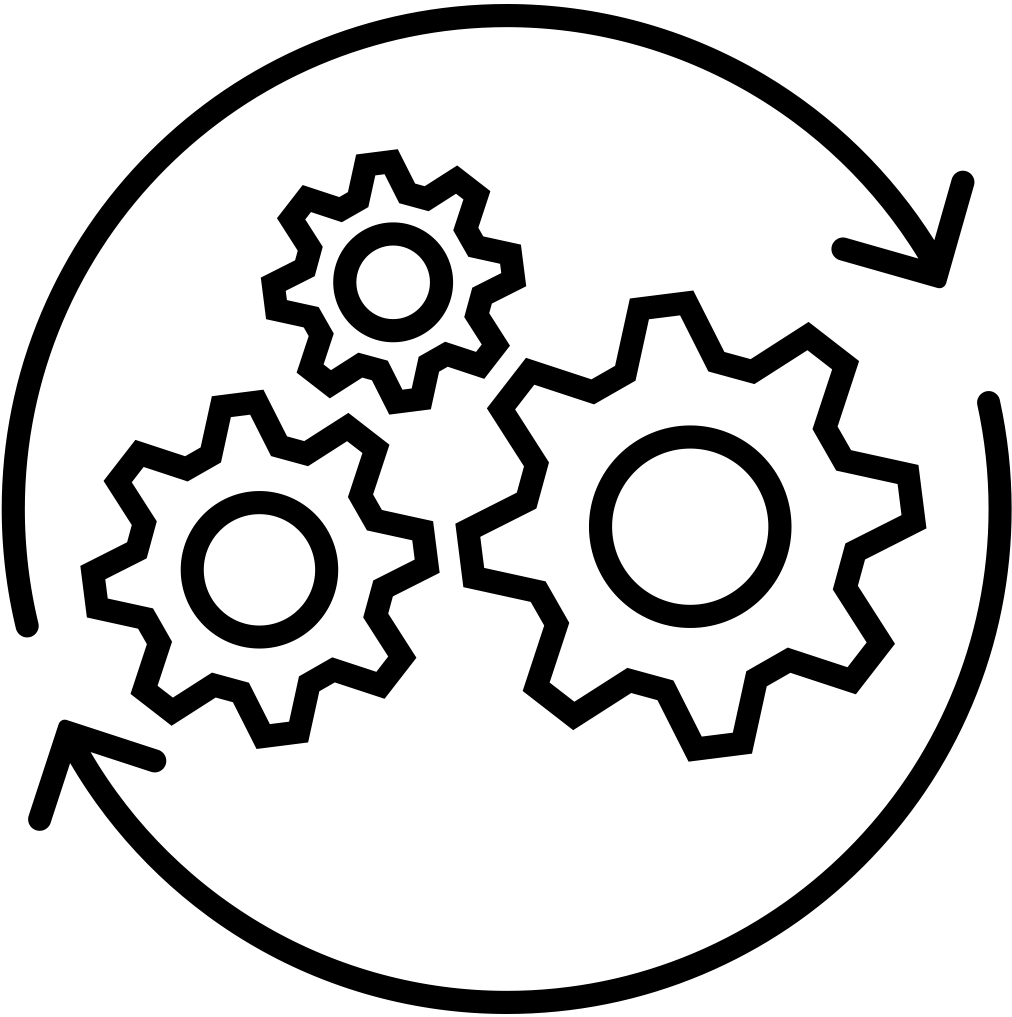 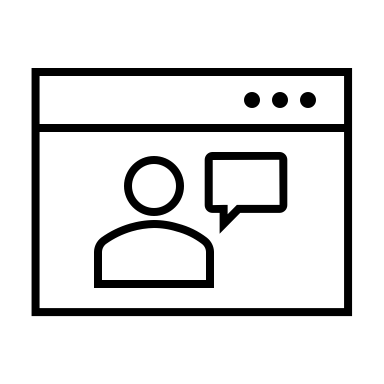 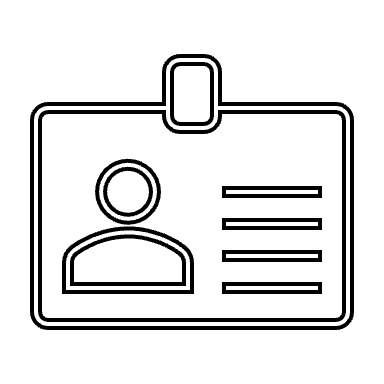 Accepted
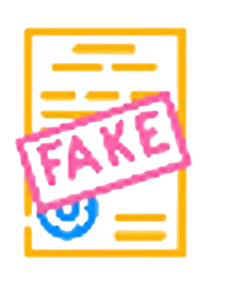 7
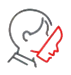 Document
Review
Live Video Chat
Rejected
29
RIDV Attack Vectors Defined
AUTOMATED WORKFLOW
Live Biometric Capture Channel
1) Data Capture -  Deepfake Physical Presentation Attack  Explanation
2) Signal Processing - Deepfake Injection Attack  Explanation

Identity Document Capture Channel 
3) Data Capture -  Deepfake /Modified document; Synthetic ID document Explanation
4) Signal Processing - Deepfake Synthetic Document Injection Attack Explanation

Environmental Risk Factors Channel 
5) Data Capture - Modified or Synthetic Data Attack  Explanation
60 Signal Processing - Modified or Synthetic Data Injection Attack  Explanation

MANUAL WORKFLOW
7) Live Capture- Deepfake in Live Video Chat Attack  Explanation

HOST SYSTEM
8) Reference Data- Reference Data Injection Attack  Explanation

9) General System- Insider Threats Explanation
30
Host System
RIDV Countermeasures
Reference Data
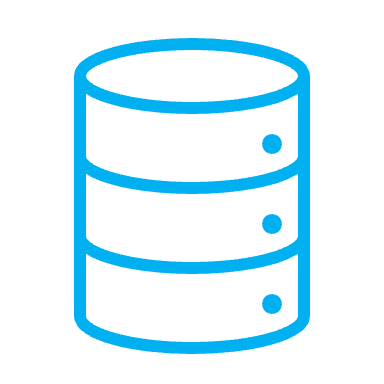 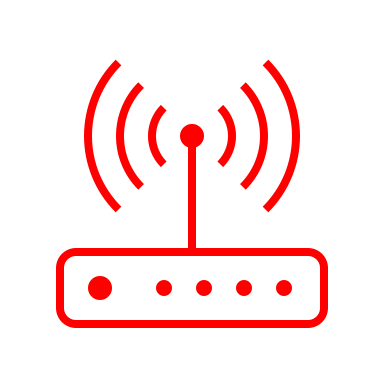 9
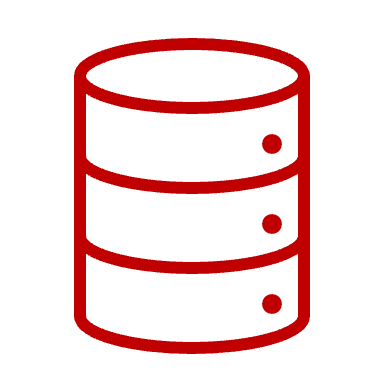 8
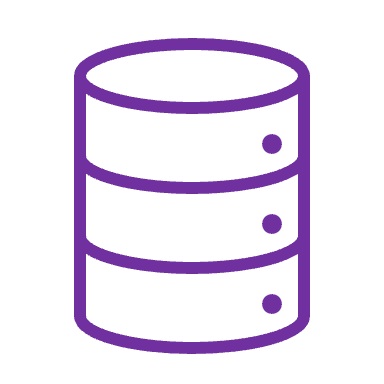 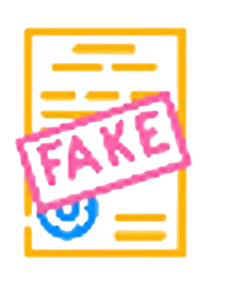 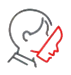 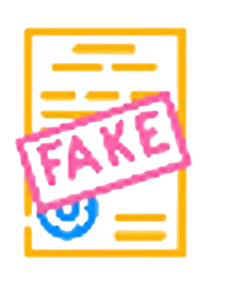 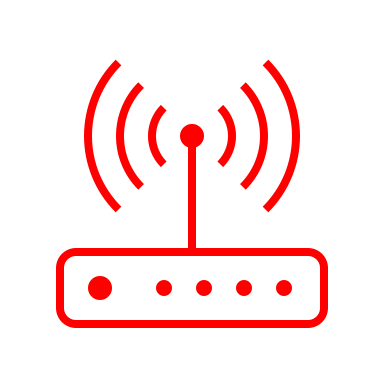 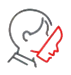 Automated Workflow
Baseline IDV Process
Live Biometric Capture Channel
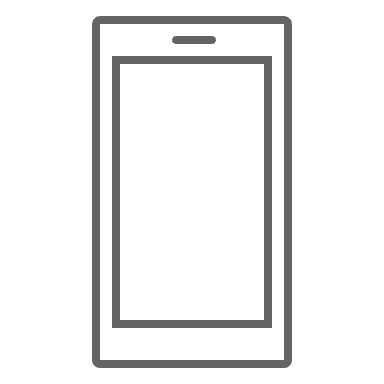 Biometric
Comparison
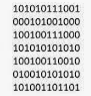 Edge Device
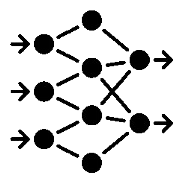 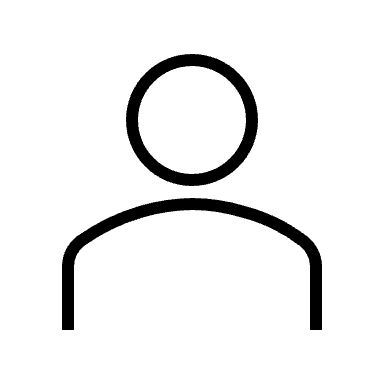 2
1
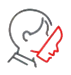 Signal Processing
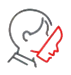 Data Capture
IDV Decision Engine
Identity Document Capture Channel
Document
Comparison
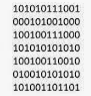 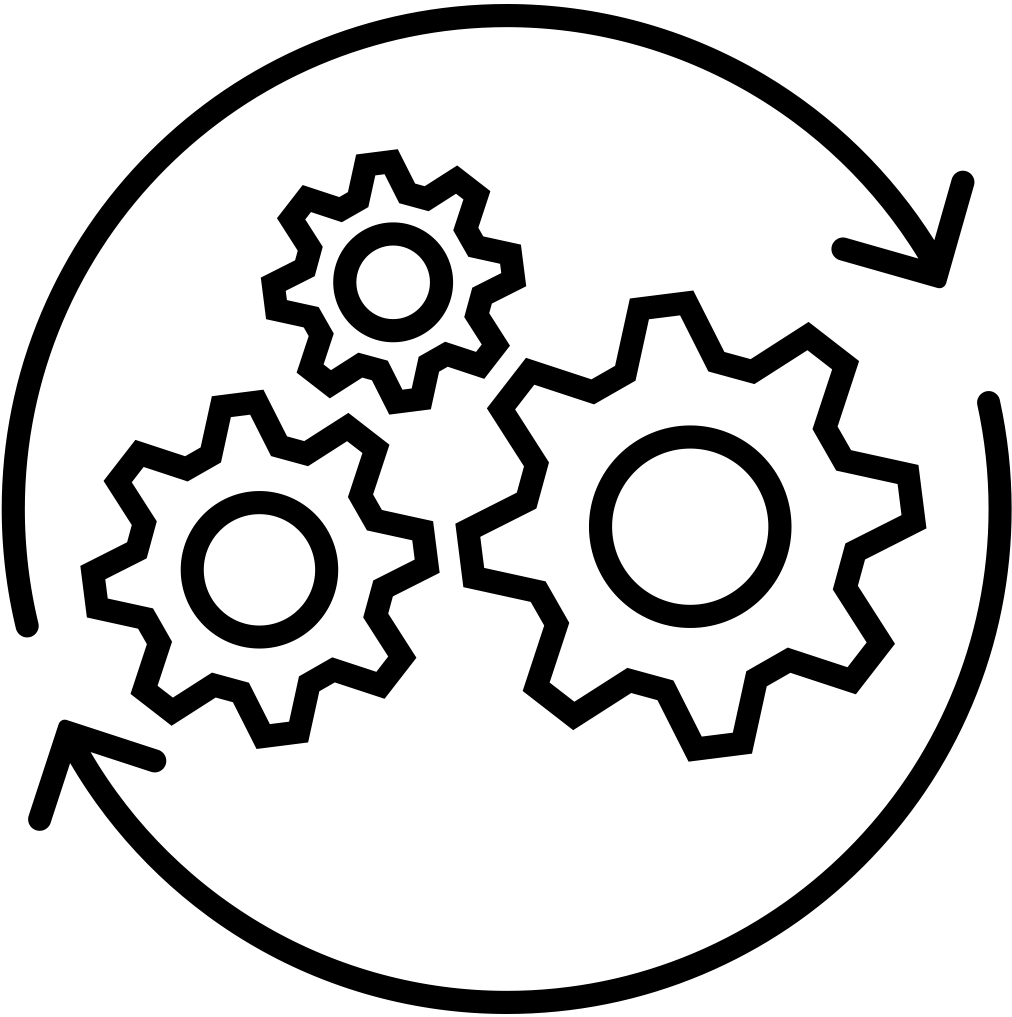 Accepted
Edge Device
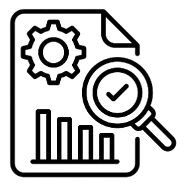 Attack Types
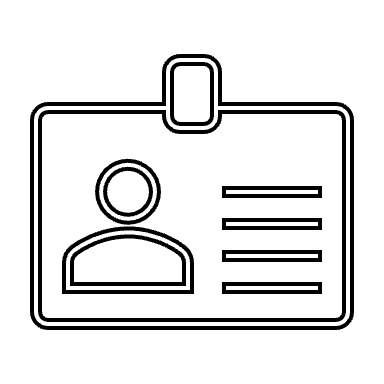 Rejected
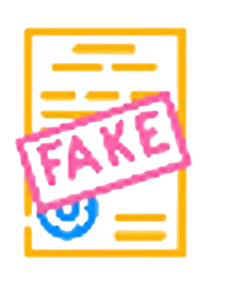 Document
3
4
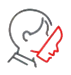 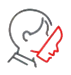 Data Capture
Signal Processing
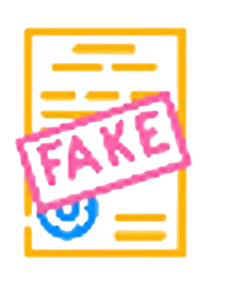 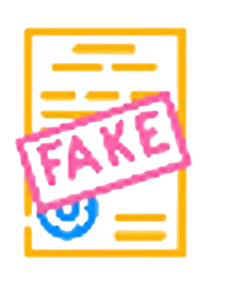 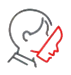 Biometric
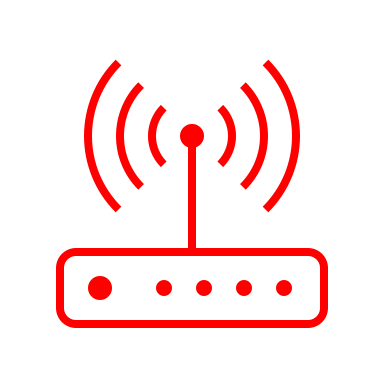 Other Data/Signals
Environment Risk Factor Comparison
Environmental Risk Factors Channel
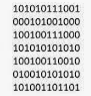 Adjudicate
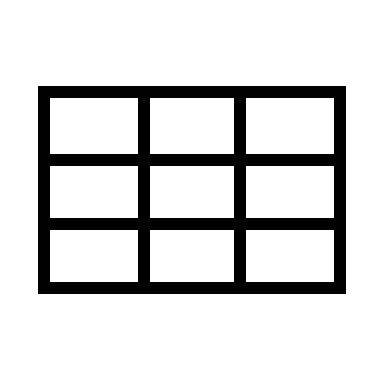 Edge Device
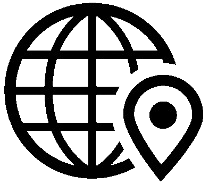 6
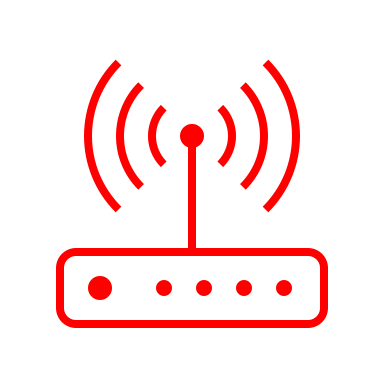 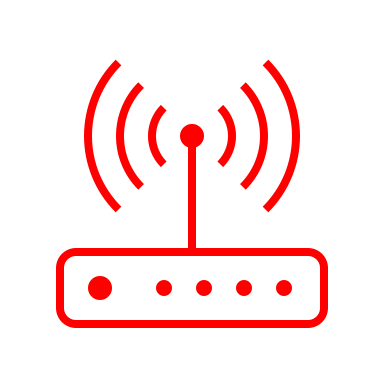 5
Signals Processing
Data Capture
Countermeasures
DF
DF 
DF\
DF
MM
M
DF
R
IN
IDV Decision Engine
Manual Workflow
Process used for opt-out and/or exception handling
Edge Device
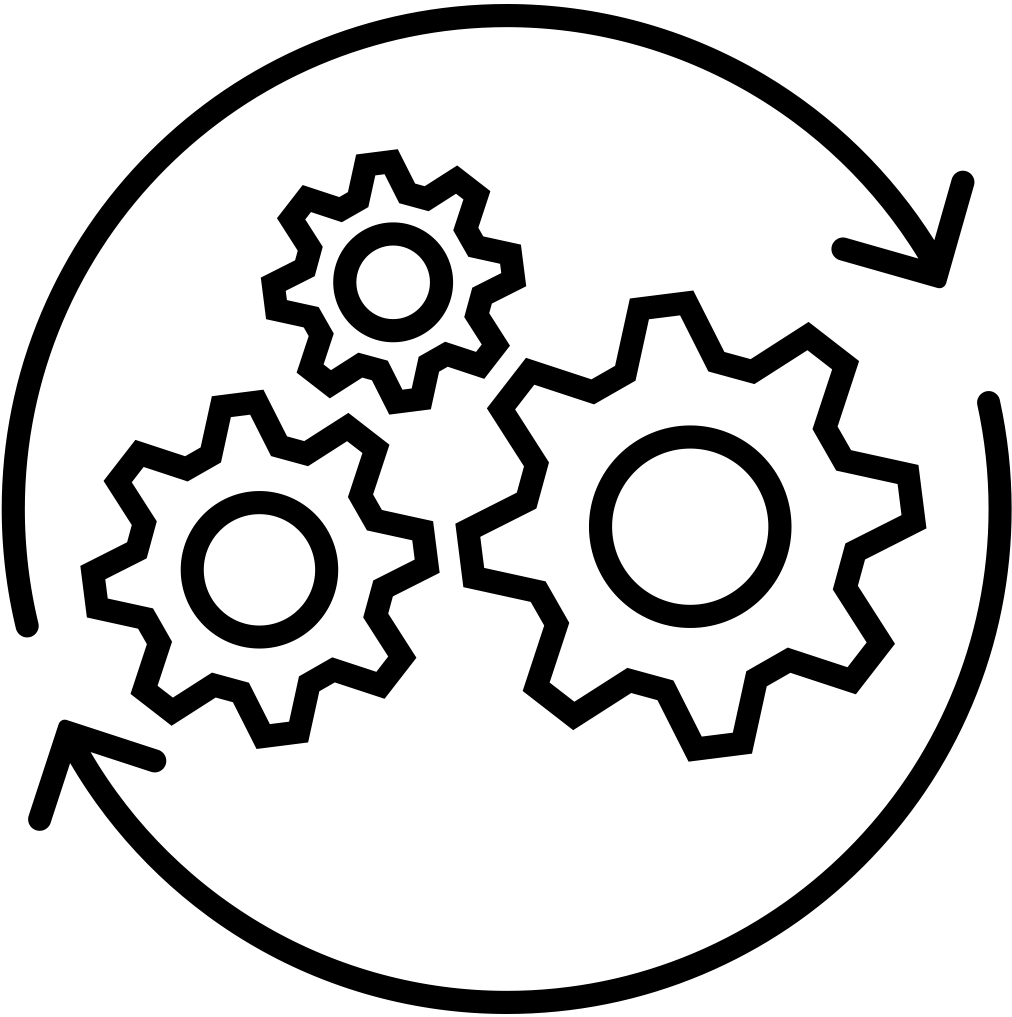 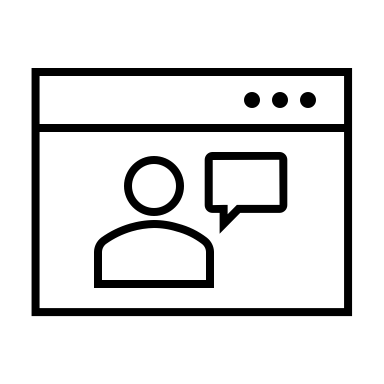 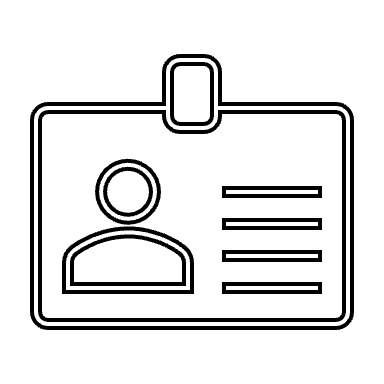 Accepted
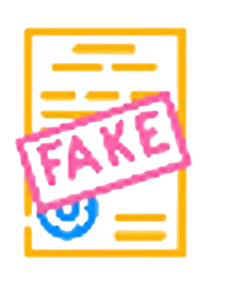 7
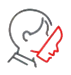 Document
Review
Live Video Chat
Rejected
31
RIDV Countermeasures Defined
AUTOMATED WORKFLOW
Live Biometric Capture Channel
1) Data Capture -  Deepfake Physical Presentation Attack  Countermeasures
2) Signal Processing - Deepfake Injection Attack  Countermeasures

Identity Document Capture Channel 
3) Data Capture -  Deepfake /Modified document; Synthetic ID document Countermeasures
4) Signal Processing - Deepfake Synthetic Document Injection Attack Countermeasures

Environmental Risk Factors Channel 
5) Data Capture - Modified or Synthetic Data Attack  Countermeasures
60 Signal Processing - Modified or Synthetic Data Injection Attack  Countermeasures

MANUAL WORKFLOW
7) Live Capture- Deepfake in Live Video Chat Attack  Countermeasures

HOST SYSTEM
8) Reference Data- Reference Data Injection Attack  Countermeasures

9) General System- Insider Threats Countermeasures
32
RIDV Table
Process, Prevention, Detection and Countermeasures
33
Key Findings and Recommendations
Introduction, blah blah blah
34
Appendices
A: Glossary
B: Regulations
C: Technical References
D: Relevant Standards
35
Appendix A: Glossary
36
Appendix B: Regulations
37
Appendix C: Technical References
38
Appendix D: Relevant Standards
39
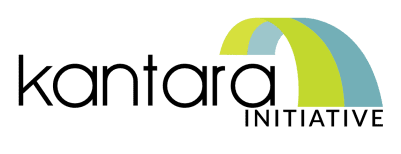 Join. Innovate. Trust.
Supporting the market to develop the trustworthy use of identity assurance and personal data
kantarainitiative.org
    @KantaraInitiative
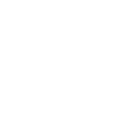 US Office:
585 Grove Street, Suite 145 PMB 990, Herndon, VA 20170 
hello@kantarainitiative.org 
+1 571-475-8895
UK Office:
2A High Street, Thames Ditton, KT7 ORY 
info@kantarainitiative.co.uk